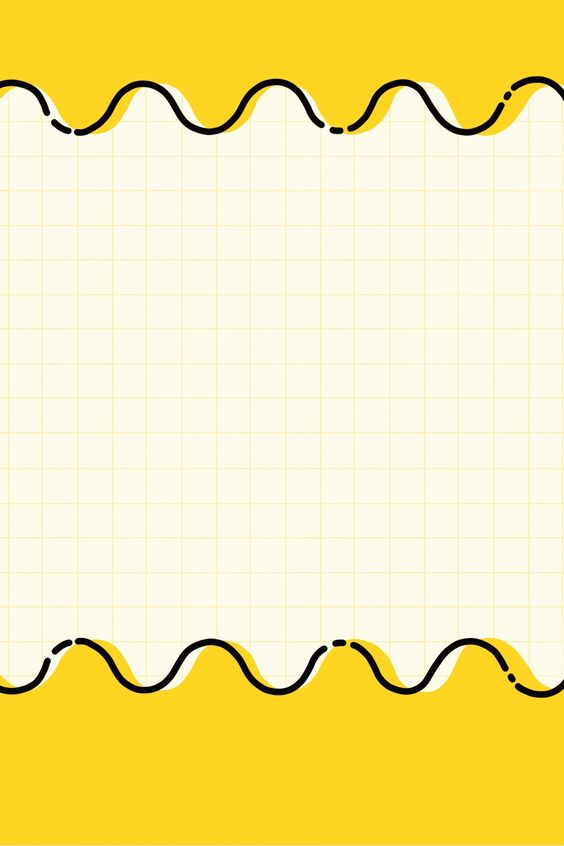 La tabla del tres
Martes 20/10/2020
Trabajo con honestidad, esfuerzo y en equipo para la prevención de violencia
en el plan educativo.
1.- La tabla del tres aumenta de tres en tres.
2.- Escribe gráficamente la tabla del tres.
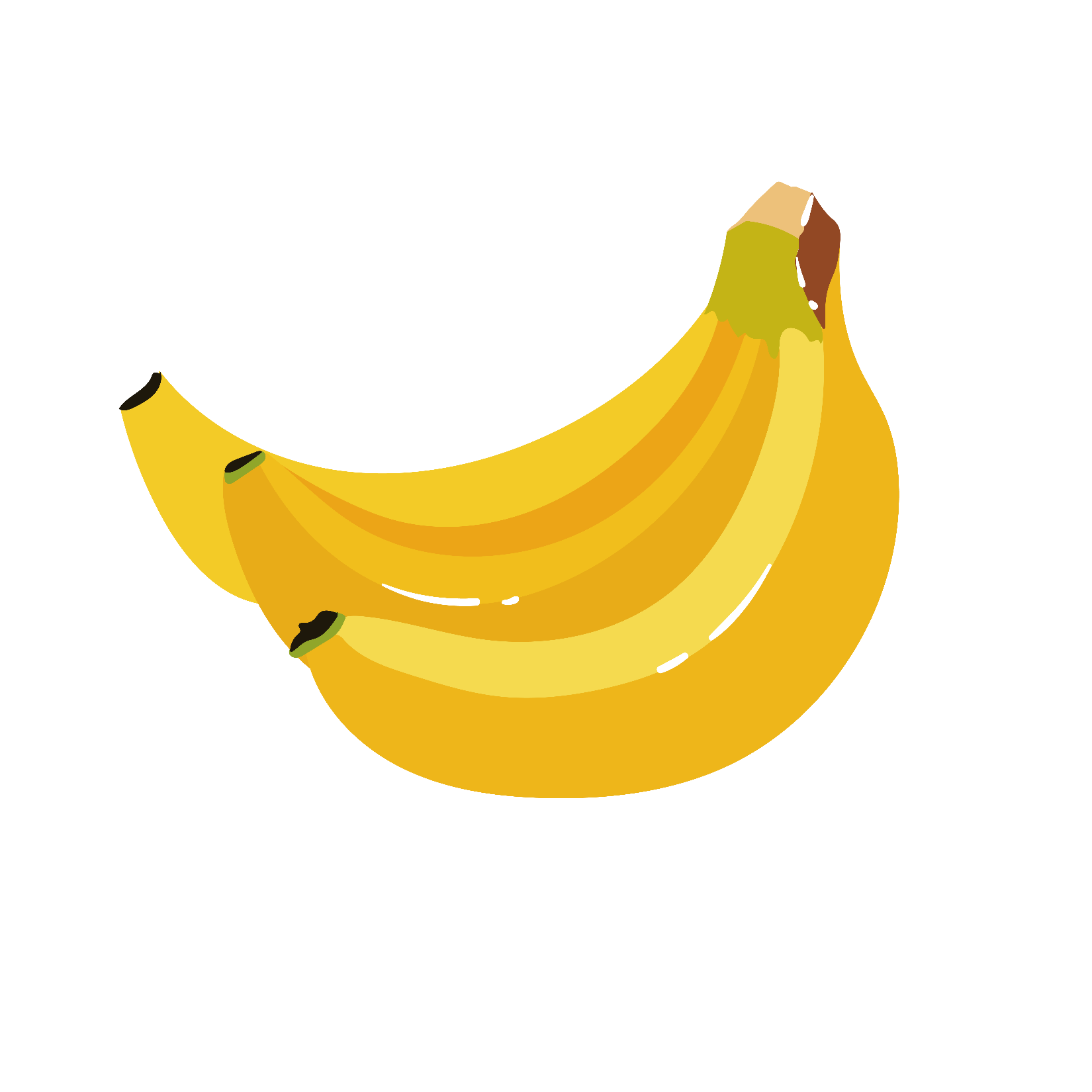 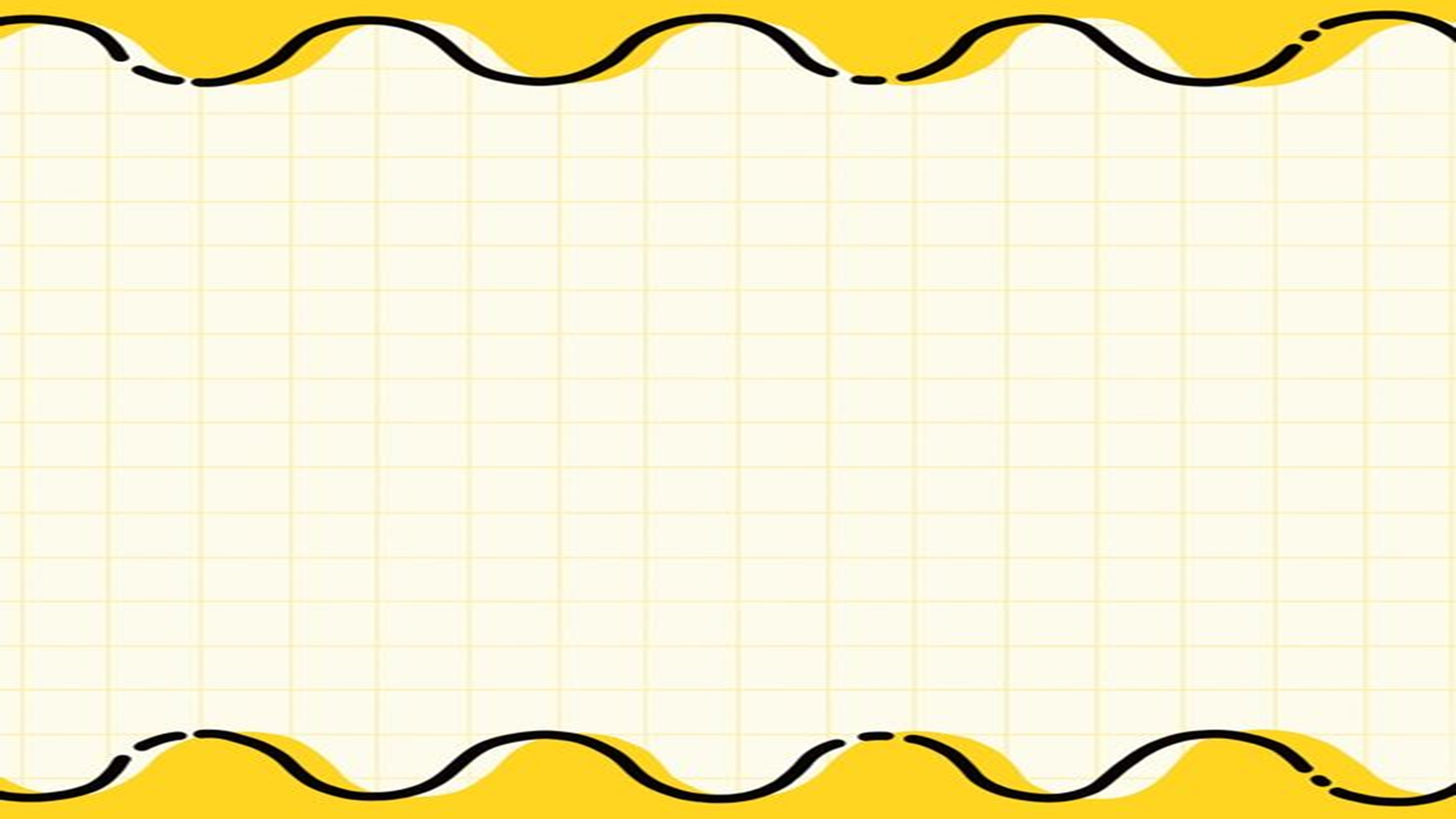 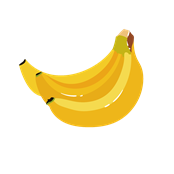 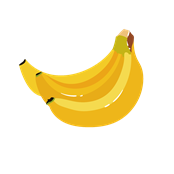 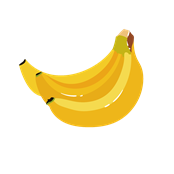 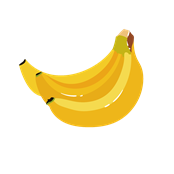 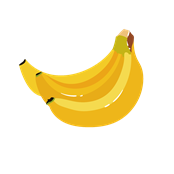 3       X         3          =  9
3     +    3     +    3     = 9
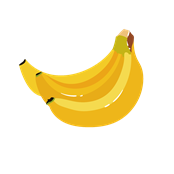 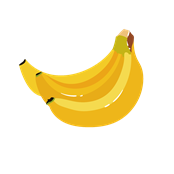 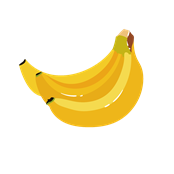 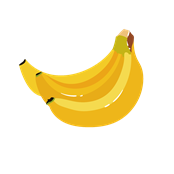 3       X       4           = 12
 3   +   3   +   3   +  3       = 12
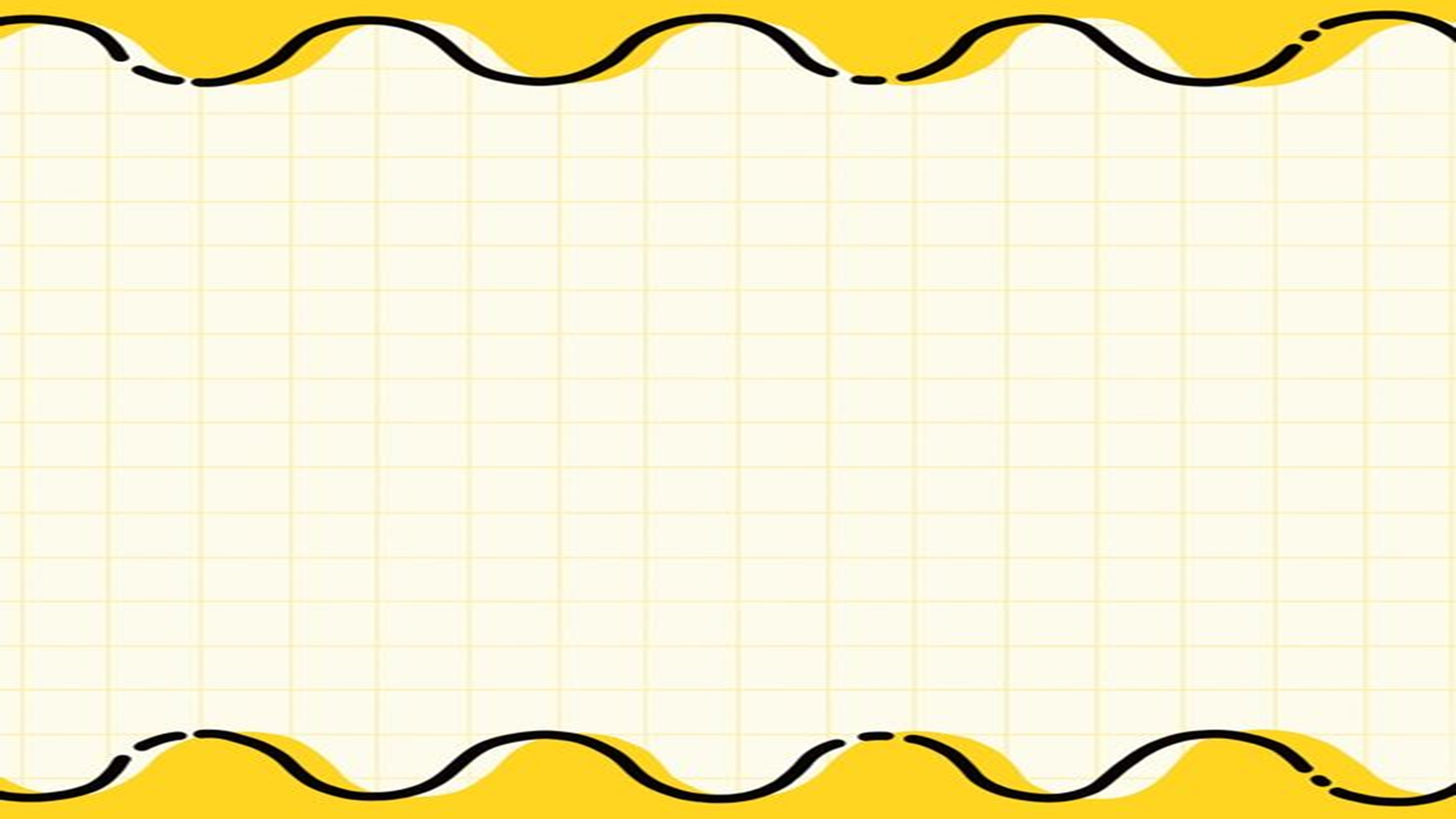 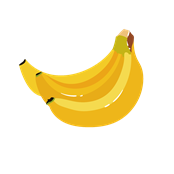 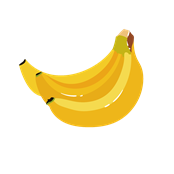 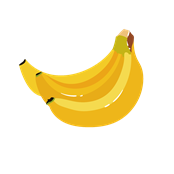 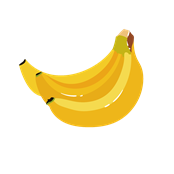 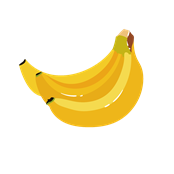 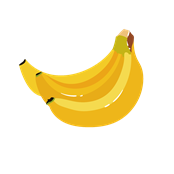 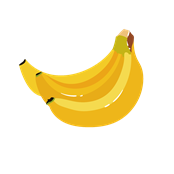 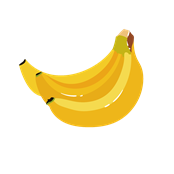 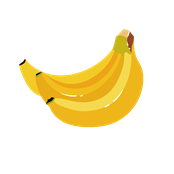 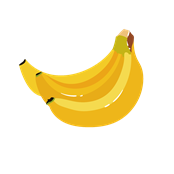 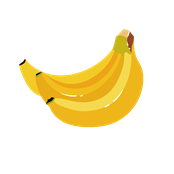 3 X 6 = 18
3 + 3 + 3 + 3  + 3 + 3 = 18
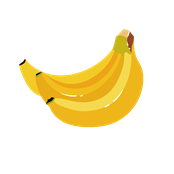 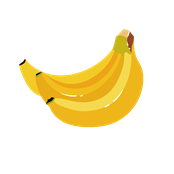 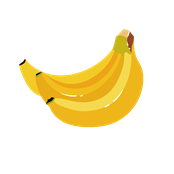 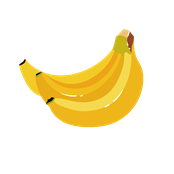 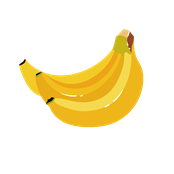 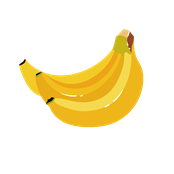 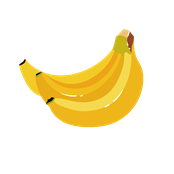 3 X 7 = 21
 3 + 3 + 3 + 3 + 3 + 3 + 3 = 21
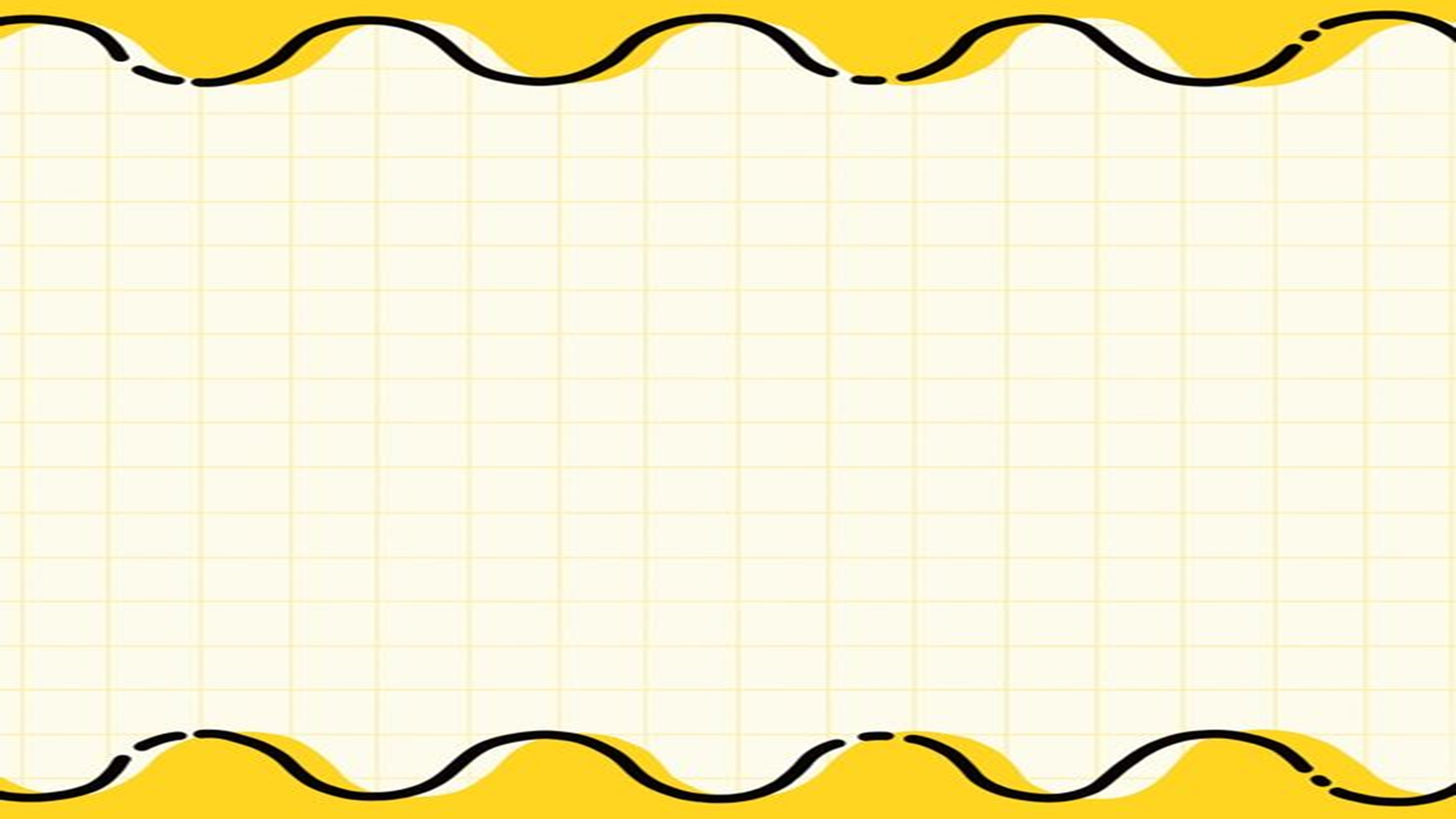 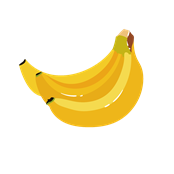 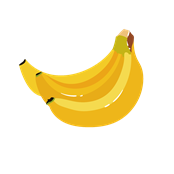 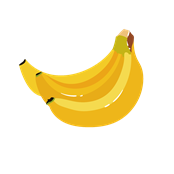 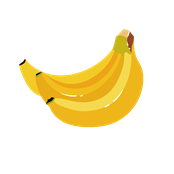 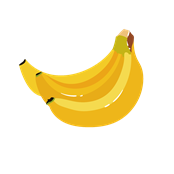 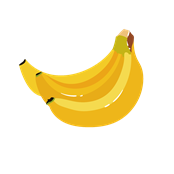 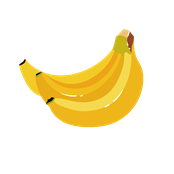 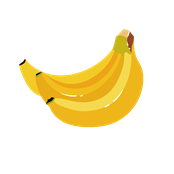 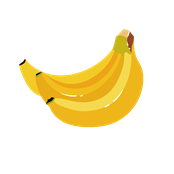 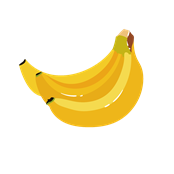 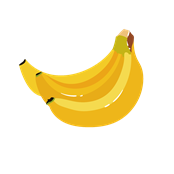 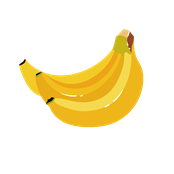 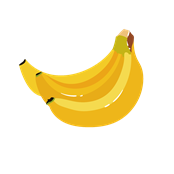 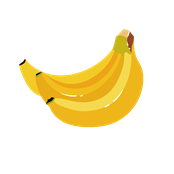 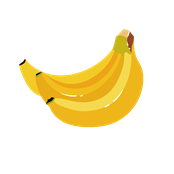 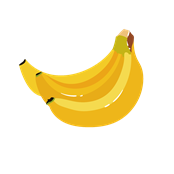 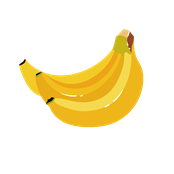 3 X 9 = 27
 3 + 3 + 3 + 3 + 3 + 3 + 3 + 3 + 3 = 27
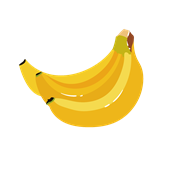 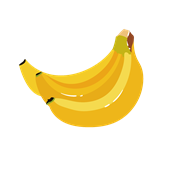 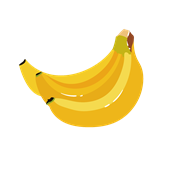 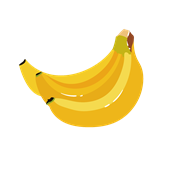 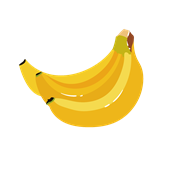 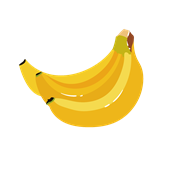 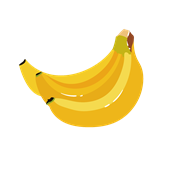 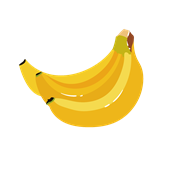 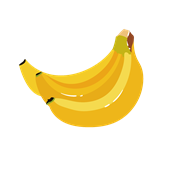 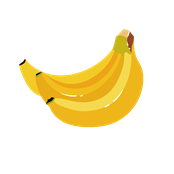 3 X 10 = 30
3 + 3 + 3 + 3 + 3 + 3 + 3 + 3 + 3 + 3 = 30
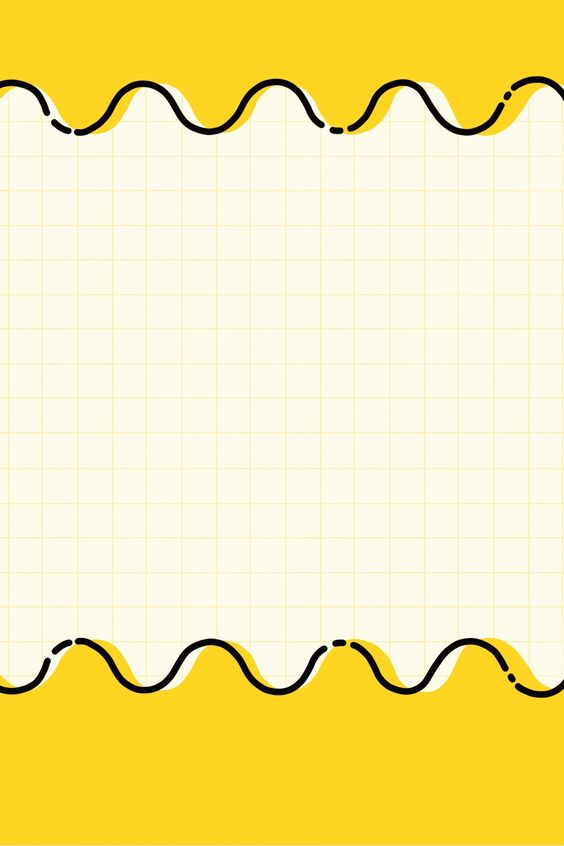 3.- Escribe la tabla de multiplicar y relaciona con la propiedad conmutativa.
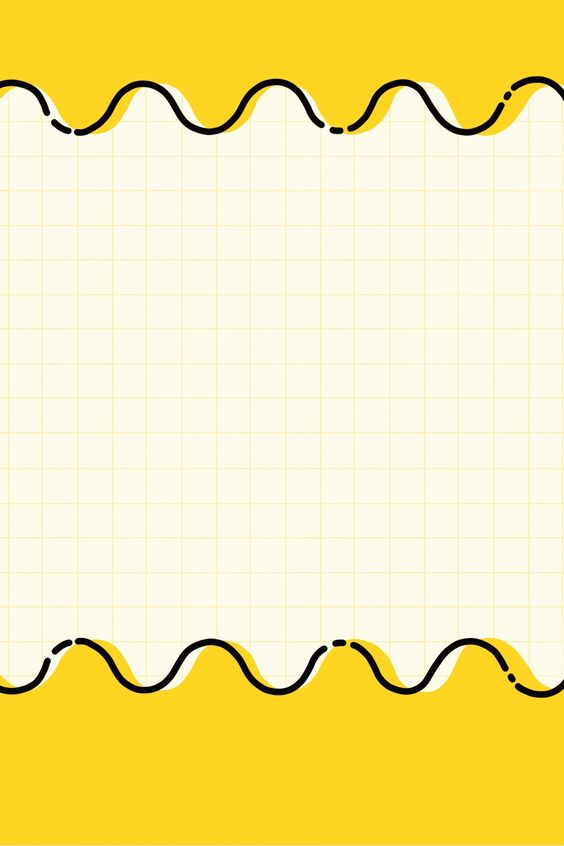 4.- Resuelve las siguientes multiplicaciones.
3   1                4   3                 6   2                  9   0
  X    3               X    3                X   3                 X    3_
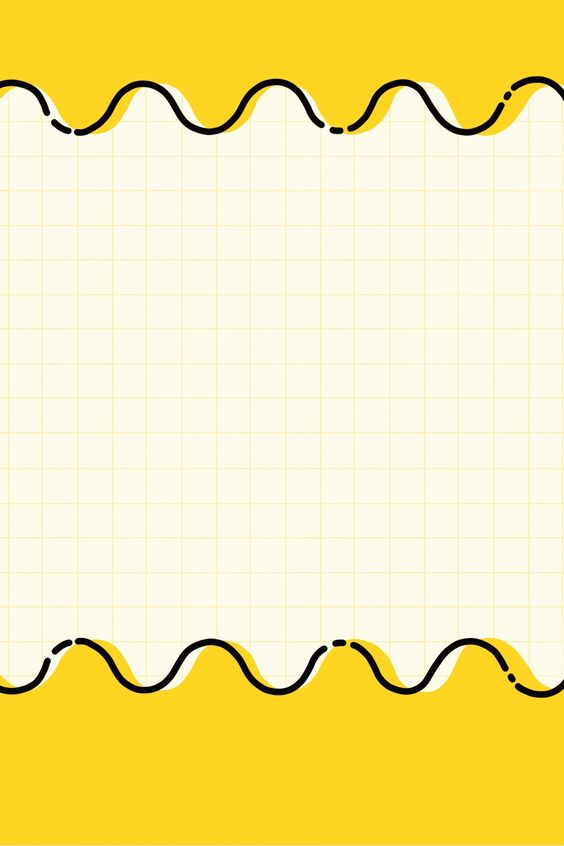 1    2                  5   0                  8   3                   2   0
  X     3                X     3                X     3                 X    3_
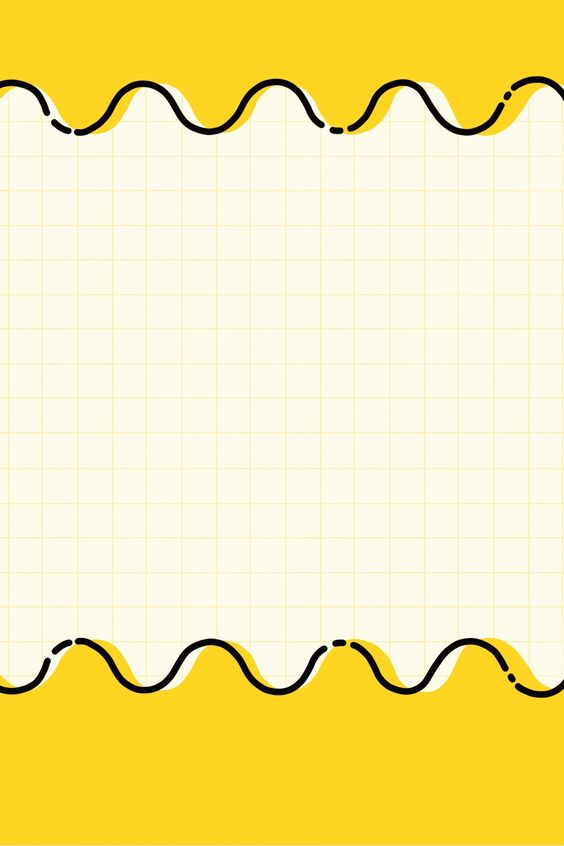 9    3                  6   1                  5   2                   3   3
 X      3               X     3                X     3                X     3_